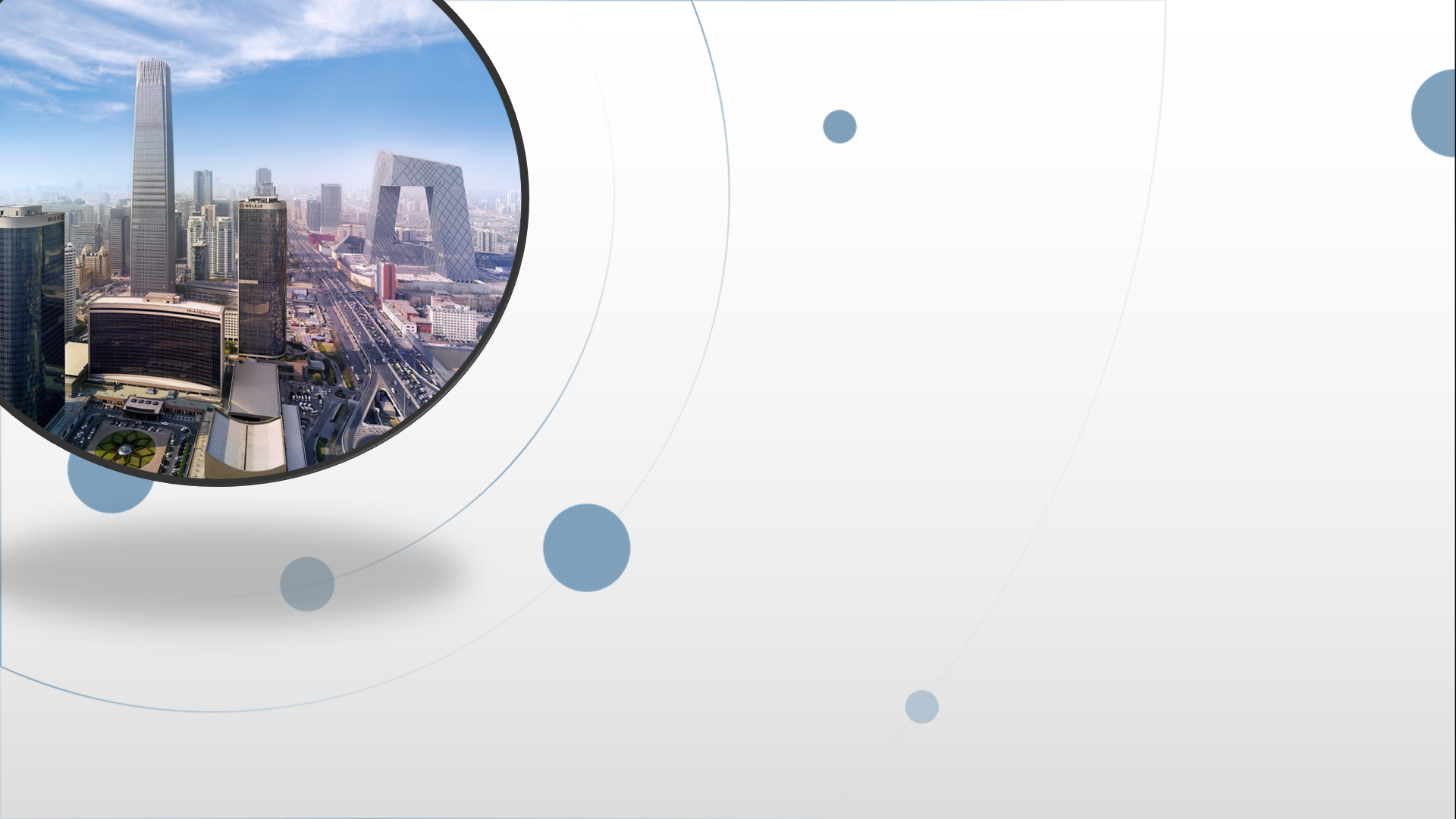 朝阳区线上课堂·高一年级化学
氯及其化合物的整理与提升
北京市日坛中学  孙静
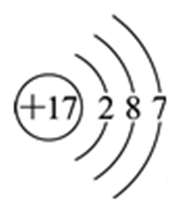 第三周期
   第ⅦA族
氯原子很容易得到一个电子而形成Cl-，氯具有较强的非金属性。
2
生活中的氯
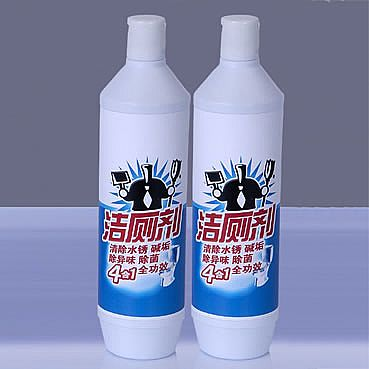 调味剂：NaCl
消毒剂：NaClO  Ca(ClO)2
洁厕灵：HCl
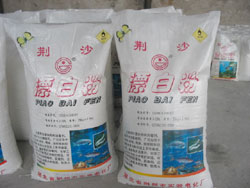 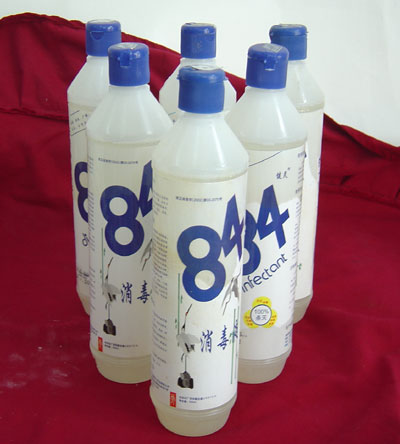 3
你能设计一套制备收集氯气的装置吗？
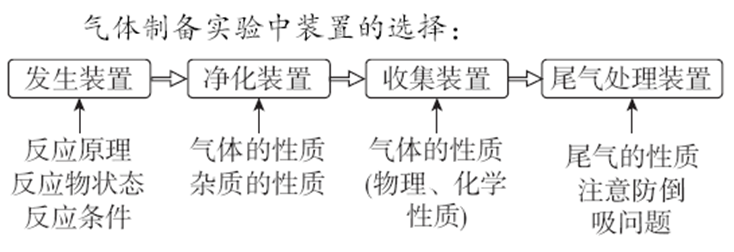 这是一位同学设计的实验室中制取氯气的实验装置图。你能找出有哪些错误吗？如何改正呢？
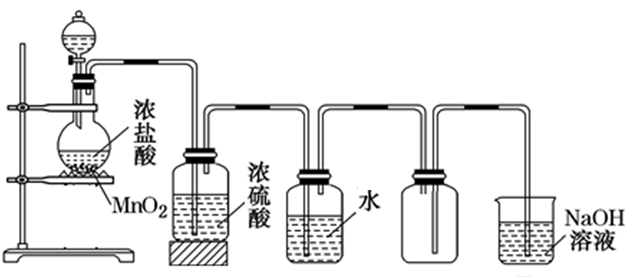 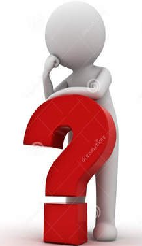 一起来回忆氯气的性质
制备装置
净化装置
收集装置
尾气处理
制备装置
除杂装置
收集装置
尾气处理
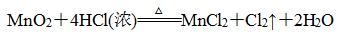 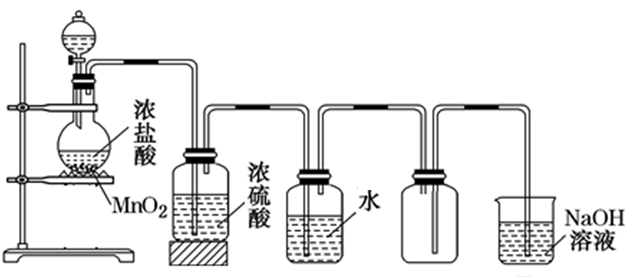 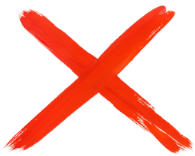 7
制备装置
净化装置
收集装置
尾气处理
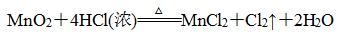 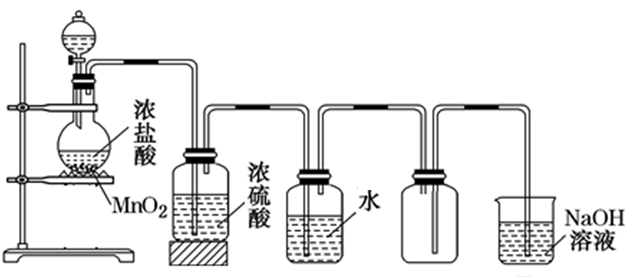 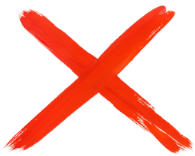 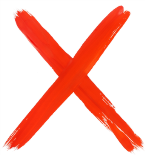 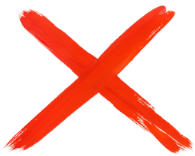 8
制备装置
净化装置
收集装置
尾气处理
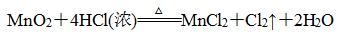 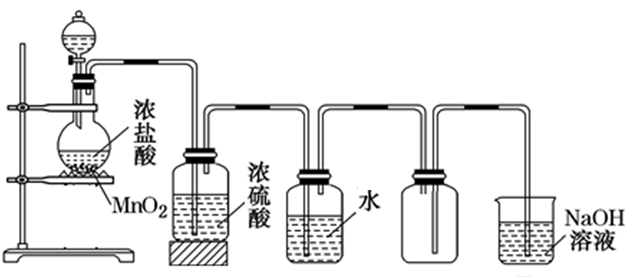 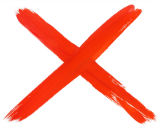 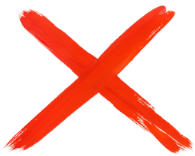 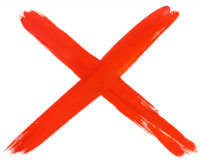 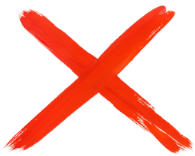 9
制备装置
除杂装置
收集装置
尾气处理
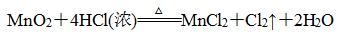 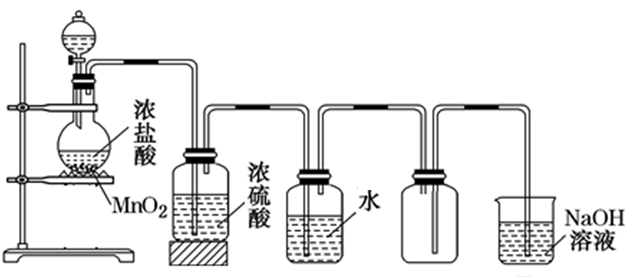 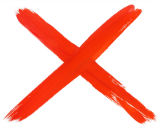 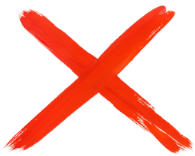 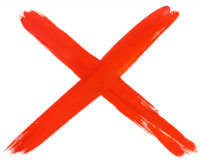 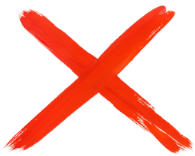 10
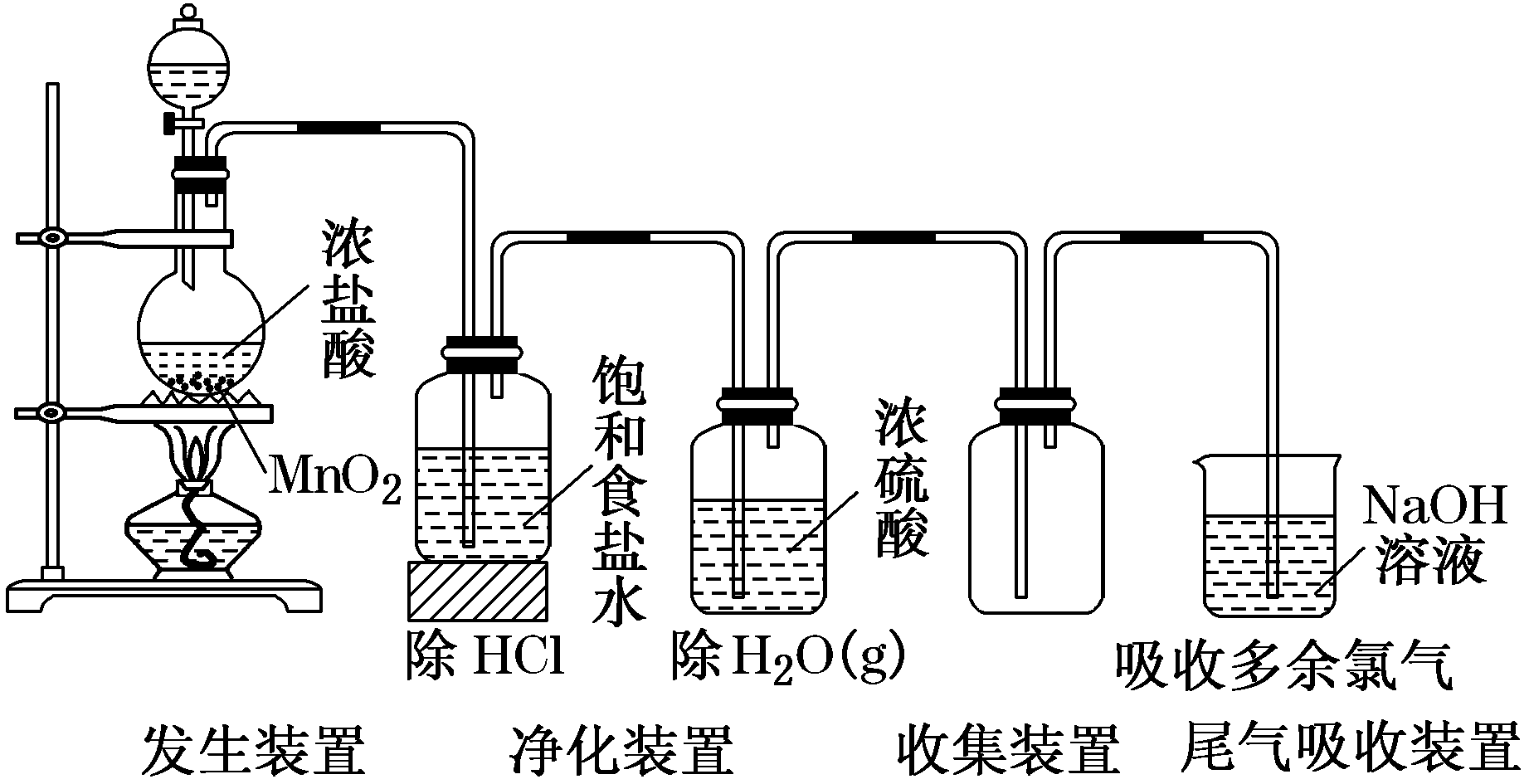 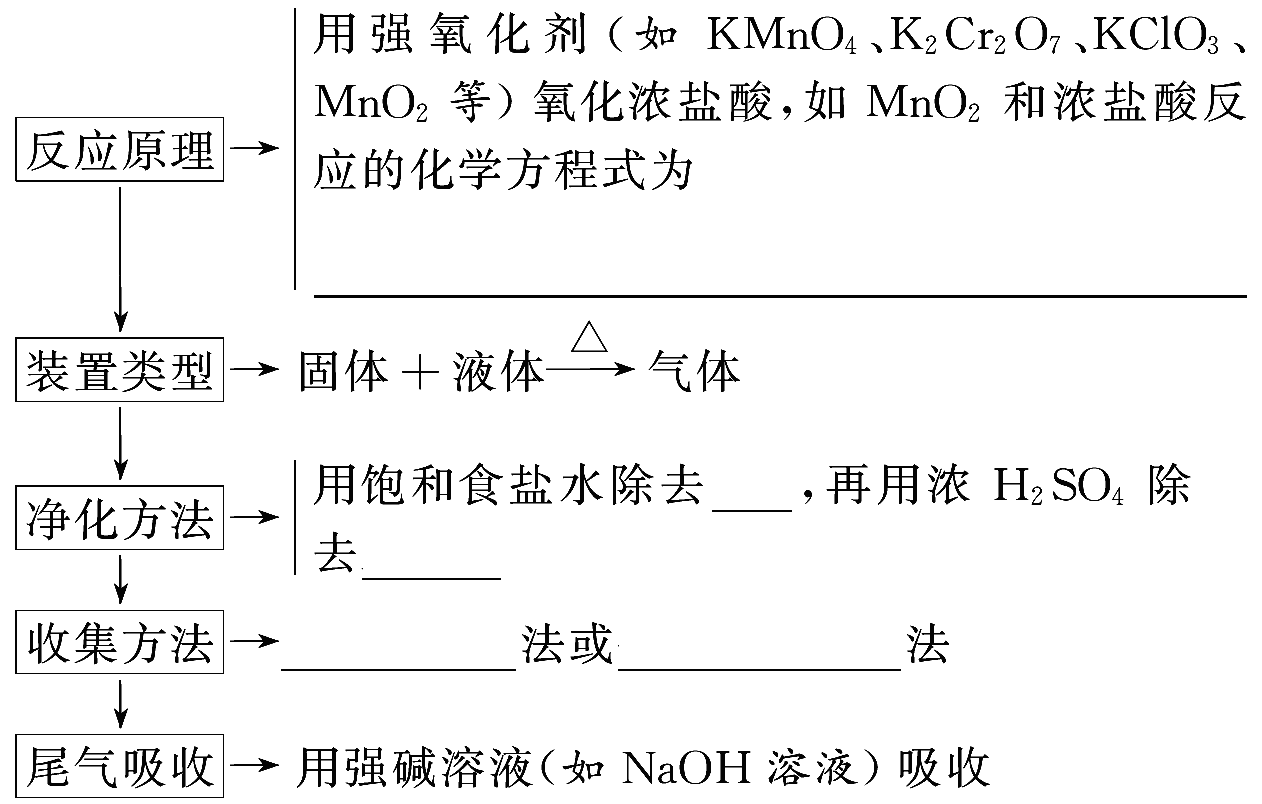 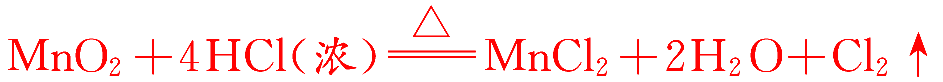 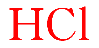 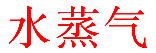 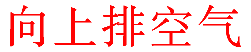 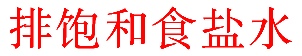 想一想：在收集氯气时有哪些方法可以验满？

利用什么原理？
①将湿润的淀粉­KI试纸靠近盛Cl2的集气瓶口，观察到试纸变蓝，证明已集满。

②将湿润的蓝色石蕊试纸靠近盛Cl2的集气瓶口，观察到试纸先 变红 后褪色 的变化，则证明已集满。

③实验室制取Cl2时，常常根据氯气的颜色判断是否收集满。
Cr3+
Mn2+
氯气
其他强氧化剂如：KMnO4、K2Cr2O7、KClO3，

也可以氧化浓盐酸制备氯气。

你能写出相关方程式吗？
你能依据实验目的选择试剂预测现象，或者根据试剂和现象推测实验目的吗？
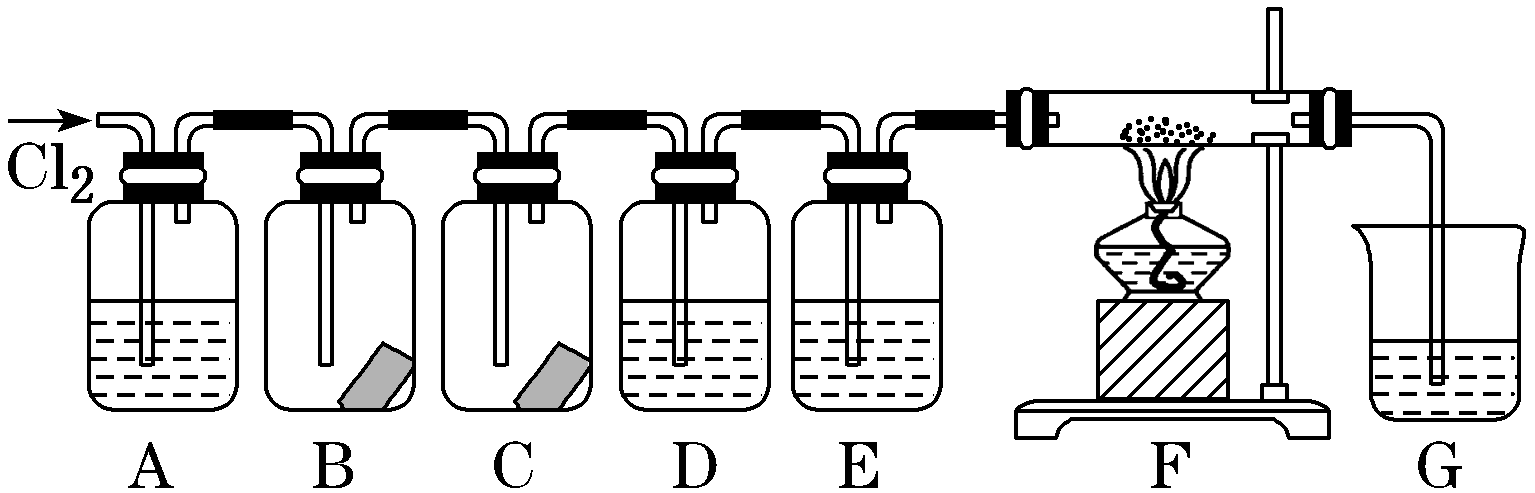 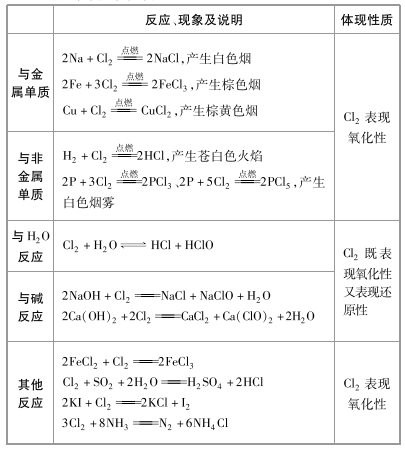 请写出相关方程式并说明反应所体现氯气的性质
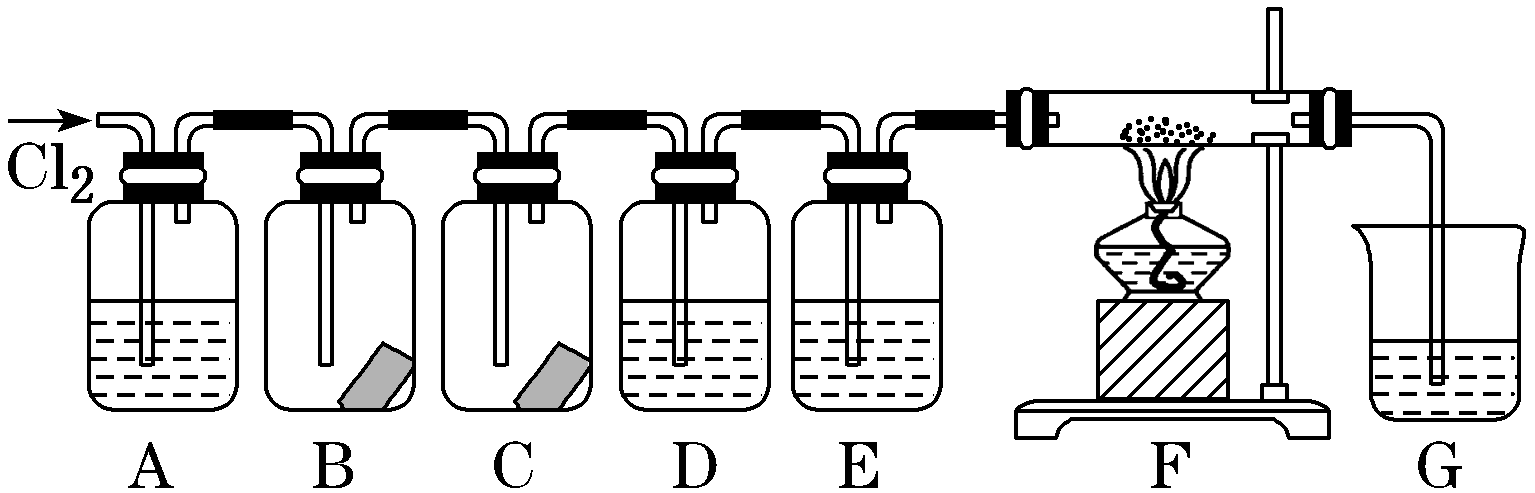 氯气的用途
制漂白液、漂白粉和漂粉精
制漂白液 Cl2＋2NaOH=NaCl＋NaClO＋H2O ，其有效成分NaClO比HClO稳定的多,可长期存放，
制漂白粉和漂粉精
2Cl2＋2Ca(OH)2=CaCl2＋Ca(ClO)2＋2H2O
Ca(ClO)2+CO2+H2O==CaCO3↓+2HClO
氯气的用途
与有机物反应，是重要的化工原料


用于提纯Si、Ge等


有机化工：合成塑料、橡胶、人造纤维、农药、染料和药品
氯气的用途
自来水杀菌消毒    Cl2＋H2O = HCl＋HClO    
1体积的水溶解2体积的氯气形成的溶液为氯水，为浅黄绿色。其中次氯酸HClO有强氧化性和漂白性。次氯酸有弱酸性，不稳定，光照即可发生分解，因此久置氯水会失效   
2HClO =2HCl＋O2 ↑。
向氯水中加入以下物质，请预测现象并作出解释
氯水性质的多重性

新制氯水的多种成分决定了它具有多重性质，在不

同的化学反应中，氯水中参与反应的微粒不同。
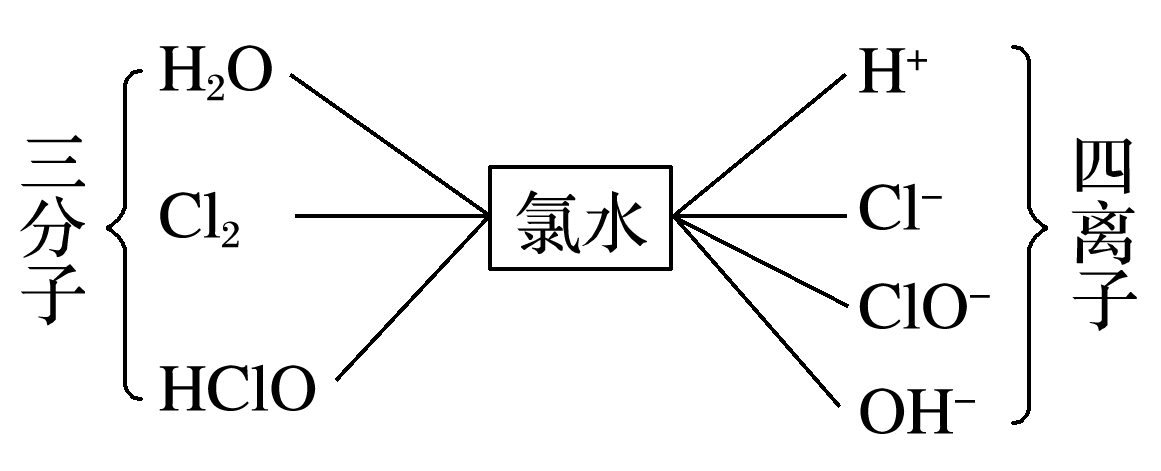 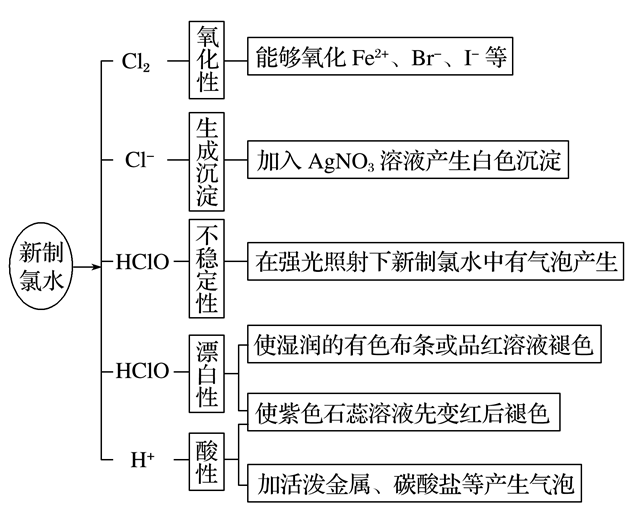 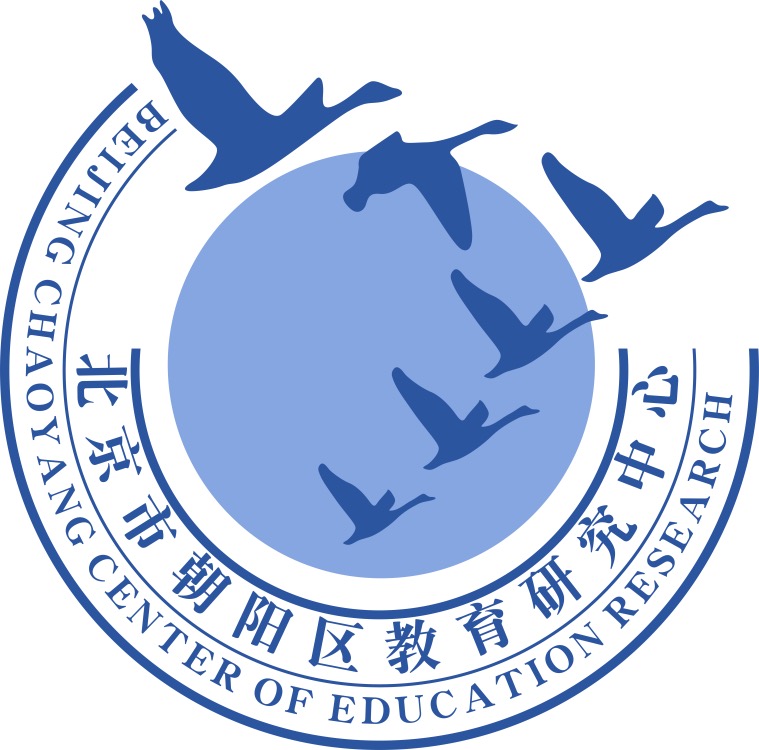 谢谢您的观看
北京市朝阳区教育研究中心  制作